Image Review
TITLE
MEDIUM
 LOCATION
DATE
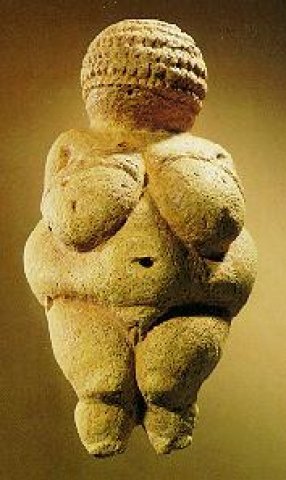 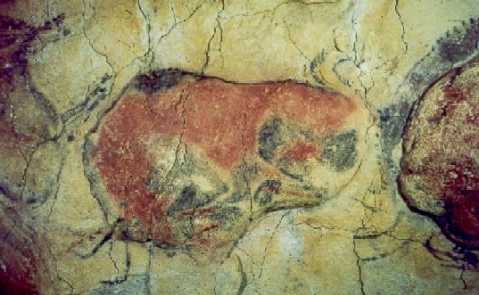 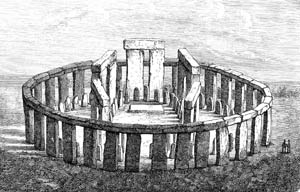 VOCABULARY
Paleolithic
Profile View
Composite View
Relief
Ground line
Neolithic
Cromlech
Megalith
Post 
Lintel